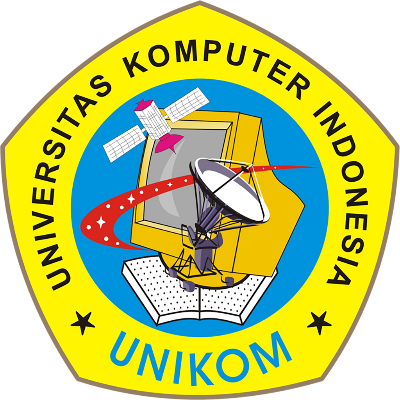 Identifikasi dan Perumusan Masalah
Just To Remember...Semangat MataKuliah PSTA
“Membuat skripsi yang berkualitas memerlukan waktu yang tidak sebentar. Skripsi yang baik tidak selesai dalam semalam, namun tetap harus selesai dan tidak molor sampai kelewat waktu yang ditentukan”
Pertemuan 1 : Sosialiasi PSTA
Pertemuan 2 : Membuat Skripsi yang baik 
Pertemuan 3 : Identifikasi dan Perumusan Masalah 
Pertemuan 4 : Tujuan, Manfaat dan Ruang Lingkup Penelitian 
Pertemuan 5-6 : Kajian Pustaka / Literature Review 
Pertemuan 7 : Rancangan Penelitian dan Judul Skripsi 
Pertemuan 8 : Pembuatan dan pengumpulan proposal (Minggu Tenang – Minggu ke II UTS)
Pertemuan 9 - 15 : Pembimbingan pengembangan proposal
Pertemuan 16  : Seminar kelayakan proposal Skripsi (Min. Dihadiri 2 Dosen + Nilai dan dapat dihadiri mahasiswa, bersifat terbuka / dapat ditonton)
Identifikasi Masalah
Amati dunia sekitar dan identifikasi masalah yang ada
Pertama-tama kamu perlu mengamati. Proses ini bisa disebut sebagai observasi awal. Apa yang diamati? Dunia sekitar kamu. Tentu saja jumlahnya tak terhingga, dari TV yang kamu tonton, konten sosmed yang kamu akses, sampai apapun yang kamu alami.
Hal yang paling penting adalah kamu bisa mengidentifikasi masalah dari fenomena yang kamu amati. Sebagai contoh, kamu jalan-jalan ke Lasem, lalu menemukan para pengrajin batik yang sudah sepuh. Lalu kamu mengidentifikasi masalah dengan berpikir bahwa terjadi krisis regenerasi pembatik tulis di Lasem. Hasil identifikasi masalah tersebut menjadi potensi tema skripsi yang bisa digarap.

Khusus di bidang Informatika, tentunya proses mengamati, observasi awal dan identifikasi masalah yang berkolerasi dengan keilmuan informatika dan disesuaikan dengan Kelompok Keilmuan!
Identifikasi Masalah
Identifikasi masalah merupakan langkah awal yang penting dalam proses penelitian. Ketika peneliti menangkap fenomena yang berpotensi untuk diteliti, langkah selanjutnya yang mendesak adalah mengidentifikasi masalah dari fenomena yang diamati tersebut.
Dalam penelitian, proses identifikasi masalah dapat dilakukan dengan mendeteksi permasalahan yang diamati. Dari situ, peneliti mengambil langkah untuk mengetahui lebih lanjut, bisa dengan melakukan observasi, membaca literatur, atau melakukan survey awal.
Identifikasi masalah penelitian merupakan langkah yang diambil peneliti di awal riset. Peneliti melakukan identifikasi masalah dengan menjelaskan apa masalah yang ditemukan dan bagaimana masalah tersebut diukur dan dihubungkan dengan prosedur penelitian.
Identifikasi masalah sebagai bagian dari proses penelitian sebagai upaya mendefinisikan problem dan membuat definisi tersebut dapat diukur (measurable) sebagai langkah awal penelitian. Singkatnya, mengidentifikasi masalah adalah mendefinisikan masalah penelitian.
Khusus di bidang Informatika, tentunya proses mengamati, observasi awal dan identifikasi masalah yang berkolerasi dengan keilmuan informatika dan disesuaikan dengan Kelompok Keilmuan!
Khusus di bidang Informatika, tentunya proses mengamati, observasi awal dan identifikasi masalah yang berkolerasi dengan keilmuan informatika dan disesuaikan dengan Kelompok Keilmuan!
Contoh : Identifikasi Masalah
Sebagai contoh, kita mengamati anak-anak bermain pasir di halaman sekolah. Ketika mengamati mereka, muncul ide tentang tingkat intelejensia atau kemampuan berpikir anak yang berbeda-beda. Beberapa anak sekilas terlihat lebih cerdas daripada anak lainnya, misalnya ketika membangun istana pasir
Rasa penasaran kita menuju pada keinginan untuk melakukan penelitian tentang tingkat intelejensia anak-anak yang berbeda-beda. Kecerdasan, kepintaran atau intelejensia yang kita amati berbeda-beda ini adalah masalah yang ingin diteliti. Proses indentifikasi masalah tentang kecerdasan anak , sebagaimana disampaikan di awal, adalah proses pendefisian tentang kecerdasan anak itu sendiri. Dengan kata lain, kita harus mendefinisikan tingkat kecerdasan yang berbeda dan bagaimana kecerdasan tersebut bisa diukur untuk penelitian.
Sampai di sini, perlu diketahui bahwa proses identifikasi masalah penelitian selalu melibatkan pendefinisian konsep (misalnya di sini adalah kecerdasan) dan upaya agar konsep bisa diukur. Untuk melakukan identifikasi masalah, kita definisikan di sini bahwa masalahnya adalah tingkat kecerdasan anak-anak yang kita amati bervariasi atau berbeda-beda.
Bagaimana tingkat kecerdasan itu bisa diukur untuk penelitian? Tingkat kecerdasan bisa kita ukur dengan berbagai cara, misalnya menilai kelancaran berbicara, pola komunikasi dengan anak lain, test IQ, dan sebagainya.
Contoh : Identifikasi Masalah (Penjelasan)
Setelah masalah penelitian sudah diidentifikasi, yaitu sudah didefinisikan dan dibuat agar bisa diukur, artinya peneliti sudah siap untuk menyusun pertanyaan penelitian dan mengumpulkan data sebagai rangkaian dari penerapan metode ilmiah.
Metode ilmiah dapat diaplikasikan apabila problem sudah diidentifikasi. Langkah-langkah metode ilmiah setelah identifikasi masalah adalah membuat pertanyaan penelitian atau rumusan masalah. Secara berurutan, proses selanjutnya meliputi membaca literatur yang relevan, memformulasikan hipotesis atau kerangka teori, membuat desain penelitian, melakukan penelitian (mengumpulkan data dan mengolah data), membuat kesimpulan atau temuan penelitian dan terakhir menulis laporan penelitian.
Jika kita cermati prosedur metode ilmiah tersebut, maka mengidetifikasi masalah terletak pada bagian paling awal, bahkan sebelum rumusan masalah tersebut diaplikasikan atau sebelum pertanyaan penelitian disusun. Artinya, mengidentifikasi masalah bisa dianggap pula sebagai proses ”meramu bahan mentah” untuk ”menyajikan masakan” berupa rumusan masalah atau pertanyaan penelitian. Jika identifikasi masalah diibaratkan proses memasak, maka makanan yang disajikan adalah rumusan masalah.
Di atas kita sudah paparkan contoh tentang perbedaan tingkat kecerdasan anak sebagai masalah penelitian. Kecerdasan atau intelejensia merupakan sebuah konsep. Untuk melakukan penelitian kita perlu mengubah konsep tersebut menjadi definisi operasional.
Khusus di bidang Informatika, tentunya proses mengamati, observasi awal dan identifikasi masalah yang berkolerasi dengan keilmuan informatika dan disesuaikan dengan Kelompok Keilmuan!
Contoh : Identifikasi Masalah (Selesai)
Suatu permasalahan yang besar dapat dipecah-pecah menjadi modul-modul permasalahan (yang spesifik) guna memudahkan dalam proses identifikasi dan perumusan masalah penelitian
Definisi operasional adalah turunan konsep yang lebih spesifik untuk diaplikasikan dalam proses penelitian. Penjelasan tersebut mungkin terdengar rumit. Untuk mempermudah pemahaman, di sini kita bisa sebutkan bahwa konsepnya adalah kecerdasan, sedangkan definisi operasionalnya adalah tingkat kecerdasan.
Agar tingkat kecerdasan tersebut bisa dioperasionalisasi dalam proses penelitian, maka kita harus membuat turunan konsep tersebut dapat diukur. Dalam penelitian , membuat turunan konsep yang bisa diukur dinamakan operasionalisasi. Terdapat dua istilah yang perlu kita ketahui di sini: definisi operasional dan operasionalisasi.
Perlu diketahui bahwa identifikasi masalah selalu melibatkan upaya untuk menghasilkan definisi operasional dan operasionalisasi. Istilah lain yang maknanya sama dengan definisi operasional adalah variabel.
variabel adalah semacam konsep yang memiliki variasi nilai untuk operasionalisasi penelitian. Memiliki variasi nilai artinya terukur atau bisa diukur.
Khusus di bidang Informatika, tentunya proses mengamati, observasi awal dan identifikasi masalah yang berkolerasi dengan keilmuan informatika dan disesuaikan dengan Kelompok Keilmuan!
Rumusan Masalah
Susun rumusan masalah atau pertanyaan penelitian
Setelah permasalahan teridentifikasi, kamu bisa mulai menyusun rumusan masalah. Rumusan masalah merupakan pertanyaan penelitian. Cara membuatnya tidak sesulit apa yang dibayangkan. Cukup libatkan kalimat tanya dan susun kalimat yang mendeskripsikan tantang apa yang ingin kamu ketahui.
Sebagai contoh, kamu bisa menulis tentang krisis regenerasi pembatik tulis di Lasem dengan menyusun pertanyaan penelitian sebagai berikut: Bagaimana pemerintah lokal di Lasem berupaya melanjutkan tradisi membatik di kalangan generasi muda?
Ketika pertanyaan penelitian sudah tersusun, langkah berikutnya akan relatif lebih mudah. Jangan lupa bahwa identifikasi masalah dan rumusan masalah ini bisa ditulis dulu dalam draf proposal (coret-coretan). Pembaca bisa menuliskannya nanti ke dalam proposal dengan bahasa yang lebih teratur setelah membaca (lagi) literatur yang relevan.
Khusus di bidang Informatika, tentunya proses menuliskan rumusan masalah dan pertanyaan penelitian yang berkolerasi dengan keilmuan informatika dan disesuaikan dengan Kelompok Keilmuan!
Rumusan Masalah
Cara membuat rumusan masalah penelitian yang baik dan benar harus dikuasai oleh mahasiswa atau peneliti sebelum menyusun proposal untuk karya ilmiah. Rumusan masalah merupakan salah satu elemen terpenting yang menentukan kualitas karya ilmiah baik makalah, skripsi, tesis, disertasi atau laporan penelitian lainnya.
Sebelumnya, perlu diketahui bahwa rumusan masalah sering disebut pula pertanyaan penelitian. Dalam bahasa Inggris diterjemahkan menjadi the research question. Pengertian singkatnya, rumusan masalah merupakan permasalahan penelitian yang dijelaskan dalam bentuk pertanyaan dengan intensi untuk dijawab melalui proses penelitian yang akan dilakukan.
Rumusan masalah boleh dibilang sebagai kunci atau inti dari proses penelitian. Tanpa adanya rumusan masalah, tidak akan ada penelitian. Maka wajar jika dalam bimbingan skripsi atau tesis sering muncul pertanyaan, ”masalahnya apa?” atau ”permasalahan yang mau diteliti apa?”. Tak jarang kita kesulitan menyampaikan masalahnya meskipun sebenarnya kita mengetahui apa yang mau diteliti. Oleh sebab itu, narasi rumusan masalah harus jelas dan mudah dimengerti oleh pembaca.
Khusus di bidang Informatika, tentunya proses menuliskan rumusan masalah dan pertanyaan penelitian yang berkolerasi dengan keilmuan informatika dan disesuaikan dengan Kelompok Keilmuan!
Cara Membuat Rumusan Masalah
Kita sudah mengetahui begitu pentingnya peran rumusan masalah dalam karya ilmiah. Penguji atau penilai karya ilmiah seringkali langsung menuju pada halaman rumusan masalah ketika ingin mengetahui inti topik riset apa yang kita ajukan atau hendak kita lakukan.
Rumusan masalah yang berkualitas tak jarang dijadikan indikasi awal riset yang berkualitas. Meskipun rumusan masalah tak selalu diorientasikan untuk menghasilkan pengetahuan baru, pertanyaan penelitian sebaiknya mengandung unsur kebaruan, bukan dalam penciptaan pengetahuan baru namun paradigma atau cara pandang baru dalam melihat atau mendekati suatu masalah.
Rumusan masalah biasanya diformulasikan dalam bentuk pertanyaan, meskipun tidak harus. Bisa saja ditulis narasi yang berakhir dengan tanda titik. Poinnya adalah, pembaca mengerti apa masalah yang ingin diteliti.
Khusus di bidang Informatika, tentunya proses menuliskan rumusan masalah dan pertanyaan penelitian yang berkolerasi dengan keilmuan informatika dan disesuaikan dengan Kelompok Keilmuan!
Rumusan Masalah Yang Berkualitas
Spesifik, artinya langsung pada intinya atau straight to the point. Deskripsi yang terlalu panjang justru menyamarkan inti dari fokus permaslahan yang akan dikaji dan pertanyaan yang diajukan.
Ada unsur kebaruan dan keaslian, artinya sebagaimana yang sudah disinggung di atas, pertanyaan penelitian menyiratkan sebuah sudut pandang atau pendekatan baru dalam melihat suatu permasalahan yang ingin dibahas.
Memiliki relevansi terhadap permasalahan yang dibahas dalam komunitas ilmiah, artinya rumusan masalah yang disusun tidak lepas dari beberapa penelitian yang relevan dan pernah dilakukan sebelumnya.
Menarik perhatian, maksudnya pertanyaan penelitian yang diajukan juga menjadi konsen peneliti yang fokus pada area studi yang sama. Karakteristik ini memang sangat menantang karena peneliti harus jeli melihat apakah rumusan masalah yang disusun berkontribusi pada pengembangan pengetahuan khususnya di area studi yang berkaitan.
Keempat karakteristik tersebut penting untuk diketahui sebelum peneliti menuliskan pertanyaan penelitian yang hendak diajukan dalam proposal.
Khusus di bidang Informatika, tentunya proses menuliskan rumusan masalah dan pertanyaan penelitian yang berkolerasi dengan keilmuan informatika dan disesuaikan dengan Kelompok Keilmuan!
Langkah Praktis Menyusun Rumusan Masalah
Tulislah satu kalimat atau paragraf pengantar rumusan masalah sebelum pembaca sampai pada bagian rumusan masalah.
Rumusan masalah atau pertanyaan penelitian dapat ditulis dalam bentuk daftar pertanyaan atau paragraf atau bagian dari paragraf.
Rumusan masalah sering ditulis dengan menanyakan hubungan antar variabel dalam konteks tertentu. 
Libatkan kalimat tanya yang relevan. ”Bagaimana”, ”apa”, dan ”mengapa”.
Akhiri setiap pertanyaan yang spesifik dengan tanda tanya.
Khusus di bidang Informatika, tentunya proses menuliskan rumusan masalah dan pertanyaan penelitian yang berkolerasi dengan keilmuan informatika dan disesuaikan dengan Kelompok Keilmuan!